THE WORD BECAME FLESH
And Made his dwelling among us
JOHN 1 v 1-18
John 1 v 1-18
The Word Became Flesh
1 In the beginning was the Word, and the Word was with God, and the Word was God. 2 He was with God in the beginning. 3 Through him all things were made; without him nothing was made that has been made. 4 In him was life, and that life was the light of all mankind. 5 The light shines in the darkness, and the darkness has not overcome[a] it.
6 There was a man sent from God whose name was John. 7 He came as a witness to testify concerning that light, so that through him all might believe. 8 He himself was not the light; he came only as a witness to the light.
9 The true light that gives light to everyone was coming into the world. 10 He was in the world, and though the world was made through him, the world did not recognize him. 11 He came to that which was his own, but his own did not receive him. 12 Yet to all who did receive him, to those who believed in his name, he gave the right to become children of God— 13 children born not of natural descent, nor of human decision or a husband’s will, but born of God.
John 1 v 1-18
14 The Word became flesh and made his dwelling among us. We have seen his glory, the glory of the one and only Son, who came from the Father, full of grace and truth.

15 (John testified concerning him. He cried out, saying, “This is the one I spoke about when I said, ‘He who comes after me has surpassed me because he was before me.’”) 16 Out of his fullness we have all received grace in place of grace already given. 17 For the law was given through Moses; grace and truth came through Jesus Christ. 18 No one has ever seen God, but the one and only Son, who is himself God and[a] is in closest relationship with the Father, has made him known.
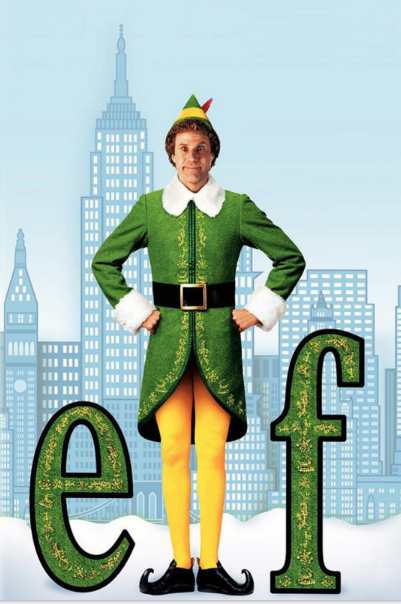 BUDDY’s PASSION
Buddy says 

Wow Santa, 
I know Him !!!
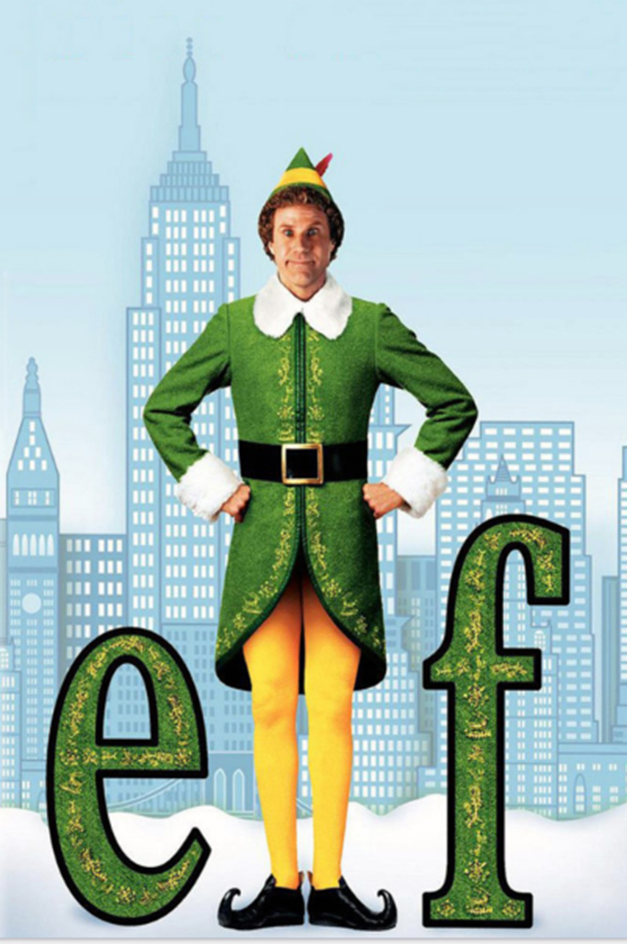 JOHN’s PASSION
1 v 17 Grace and truth came through Jesus Christ. No one has ever seen God, but God the One and Only , who is at the Father’s side has made him known.
20 v 30 Jesus did many other miraculous signs in the presence of his disciples, which are not recorded in this book. But these are written that you may believe that Jesus is the Christ, the Son of God, and that by believing you may have life in his name.
JOHN 1 v 14
The Word became flesh and made his dwelling among us . We have seen his glory, the glory of the one and only, who came from the Father , full of grace and truth.
THE WORD BECAME FLESH…
To reveal the full character of God
To give him a voice 
To give up his lifeblood for us.
THE WORD BECAME FLESH…To reveal the full character of God
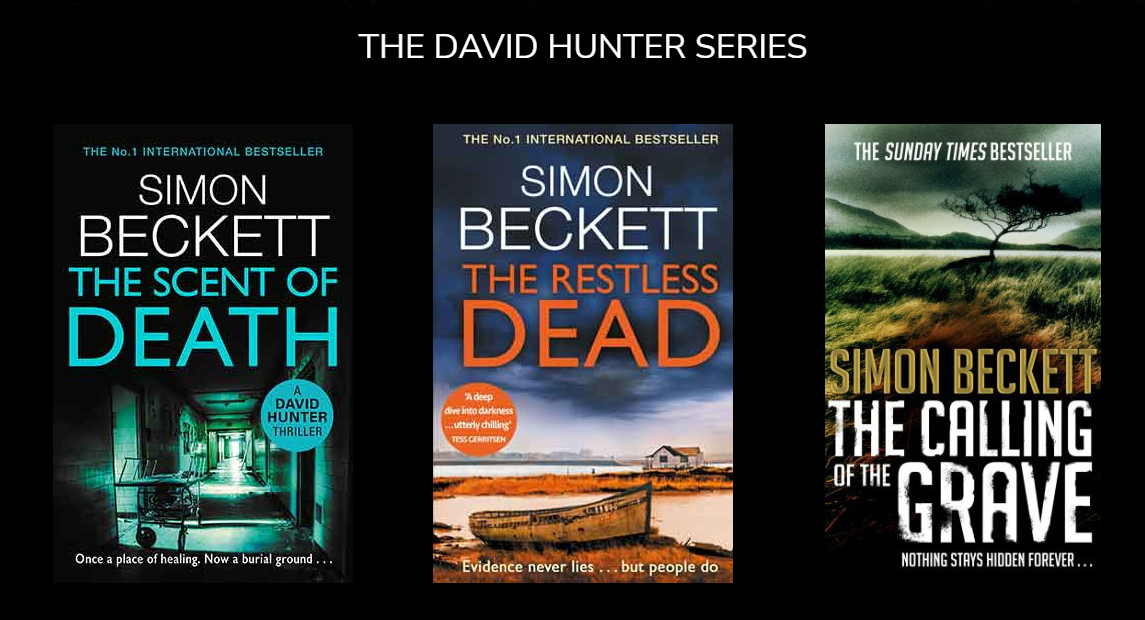 Skeletons will not tell you what someone was like, character is revealed by living flesh
THE WORD BECAME FLESH…To reveal the full character of God
What was he like….
He was full of grace and truth John 1 v 14
THE WORD BECAME FLESH…To reveal the full character of God
What was he like….
‘”Jesus is the ultimate supreme model of a compassionate heart. His open grief over the death of Lazarus and his response shows that behind the stunning miracle of raising a stinking corpse, a heart of tender care was beating.”

Jeff Lucas
THE WORD BECAME FLESH…To reveal the full character of God
New Testament


John declares… We have seen his glory






He is full of grace and truth


No one has ever seen God, but God has made him known 

John 1
Old Testament

Moses asks Show me your glory..

God says My goodness will pass by front of you..

God proclaims The Lord, the compassionate and gracious God

But no one may see me.

Exodus 33/34
THE WORD BECAME FLESH…
To reveal the full character of God – full of grace and truth
To give him a voice 
To give up his lifeblood for us.
THE WORD BECAME FLESH ….to give him a VOICE
https://www.youtube.com/watch?v=kNcsqLsXuWs&t=14s
THE WORD BECAME FLESH ….to give him a VOICE
THE WORD BECAME FLESH ….to give him a VOICE
The Spirit of the Lord is on me,    because he has anointed me    to proclaim good news to the poor.He has sent me to proclaim freedom for the prisoners    and recovery of sight for the blind,to set the oppressed free,                                                                                                                                        to proclaim the year of the Lord’s favour

Luke 4 v 18
THE WORD BECAME FLESH ….to give him a VOICE
This is my Son, whom I love
Listen to him!

Mark 9 v 7
THE WORD BECAME FLESH…
To reveal the full character of God – full of grace and truth
To give him a voice 
To give up his lifeblood for us.
THE WORD BECAME FLESH TO GIVE UP HIS LIFEBLOOD FOR US
“Without the shedding of blood there is no forgiveness.       Hebrews 9 v 22

For the law was given through Moses; grace and truth came through Jesus Christ.                                                                                 John 1 v 17
THE WORD BECAME FLESH TO GIVE UP HIS LIFEBLOOD FOR US
The life of a creature is in the blood… and I have given it to you to make atonement for yourselves on the altar – it is the blood that makes atonement for one’s life.  Leviticus  17 v 11

Surely he took up our pain and bore our suffering, yet we considered him punished by God, stricken by him, and afflicted. But he was pierced for our transgressions, he was crushed for our iniquities; the punishment that brought us peace was on him, and by his wounds we are healed.
We all, like sheep, have gone astray, each of us has turned to our own way; and the Lord has laid on him the iniquity of us all. Isaiah 53 v 4-6
THE WORD BECAME FLESH TO GIVE UP HIS LIFEBLOOD FOR US
THE WORD BECAME FLESH…
To reveal the full character of God – full of grace and truth
To give him a voice 
To give up his lifeblood for us.
APPLICATION
Take - up
 
Trust

Tell
Take Up – the invitation
Yet to all who received him, to those who believed in his name, he gave the right to become children of God… 
    John 1 v 12
TRUST
The person of Jesus
 
The promises of Jesus

The plan of Jesus
TRUST									THE WORD BECAME    												FLESH…
The person of Jesus                To demonstrate his character
 
The promises of Jesus            To give him a voice

The plan of Jesus                    To give up his lifeblood
TELL…
In your hearts, set apart Christ as LORD.                                               Always be prepared to give an answer to everyone who asks you to give the reason for the hope that you have.
    1 Peter 3 v 15